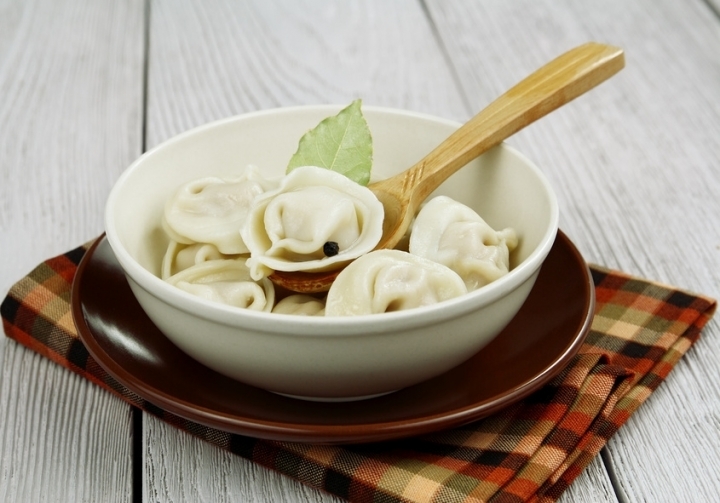 Русские пельмени
Пельме́ни— блюдо в виде отварных изделий из пресного теста с начинкой из рубленого мяса или рыбы, попавшее в русскую кухню с Урала
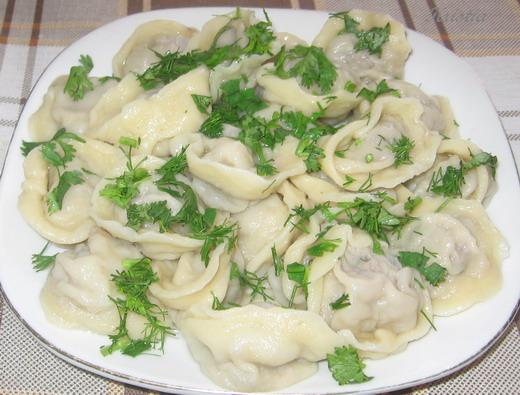 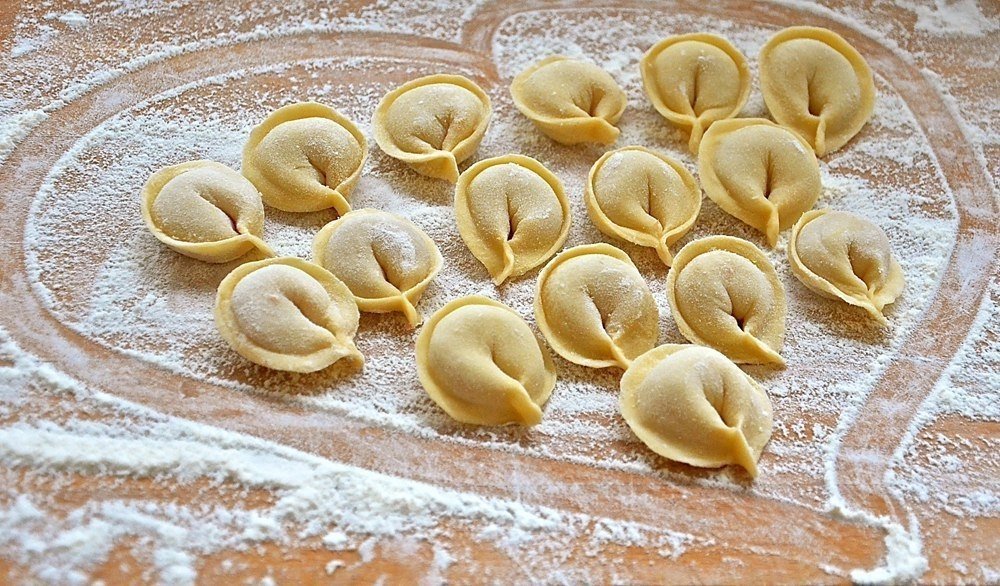 Разновидности пельменей
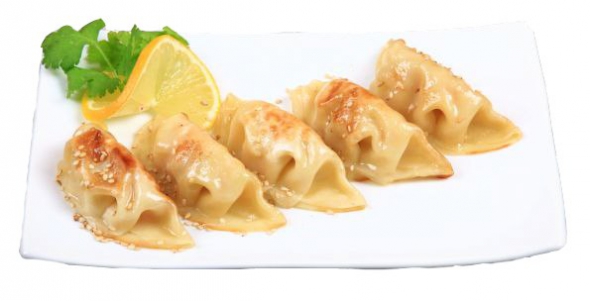 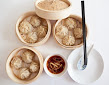 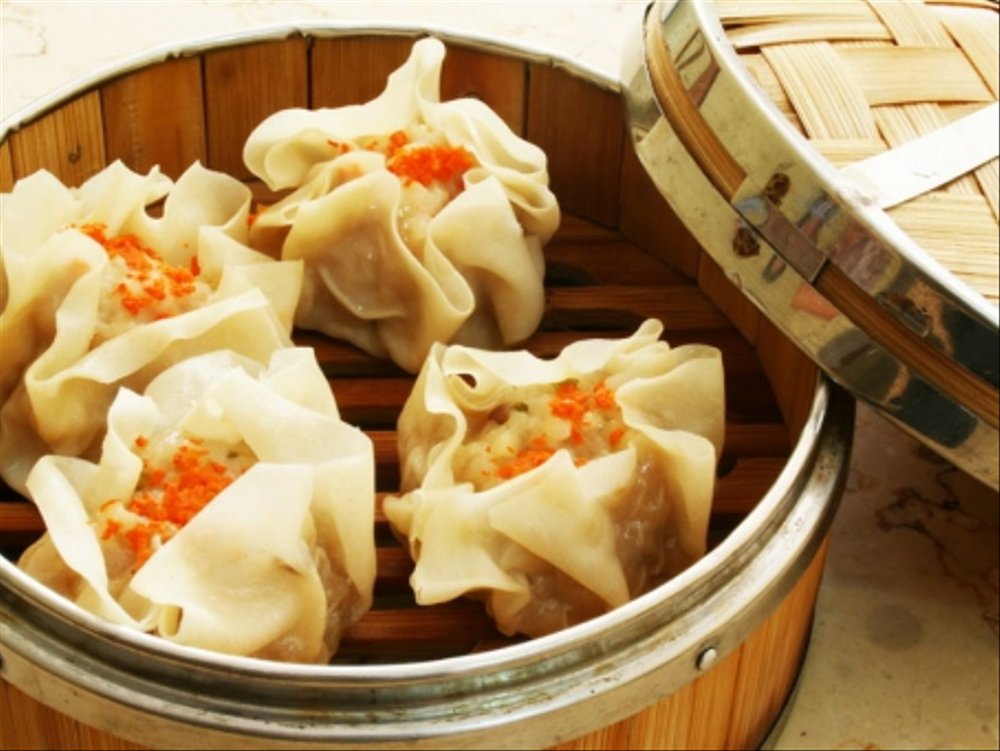 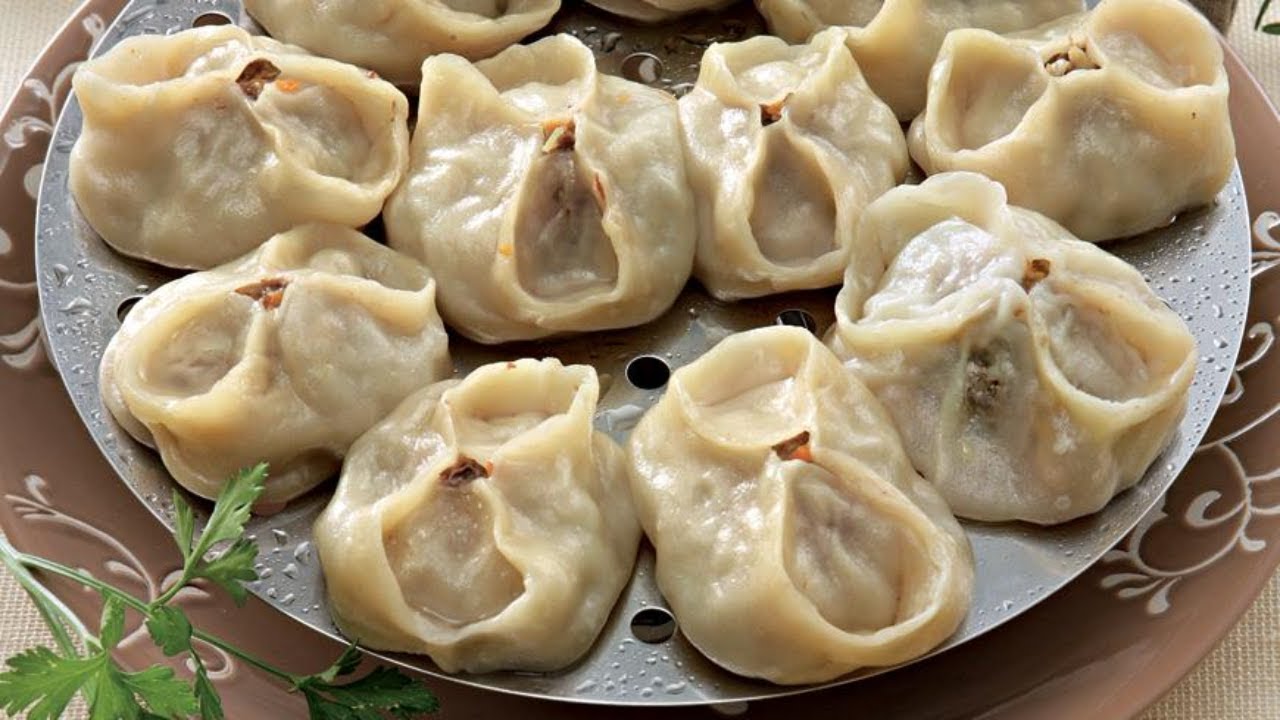 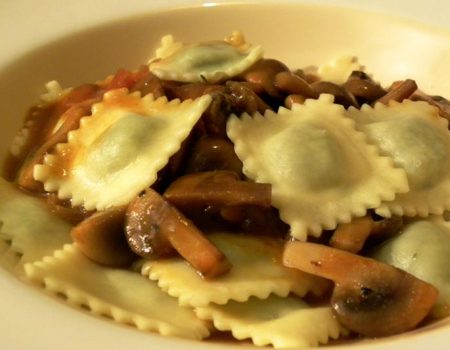 Как делают пельмени
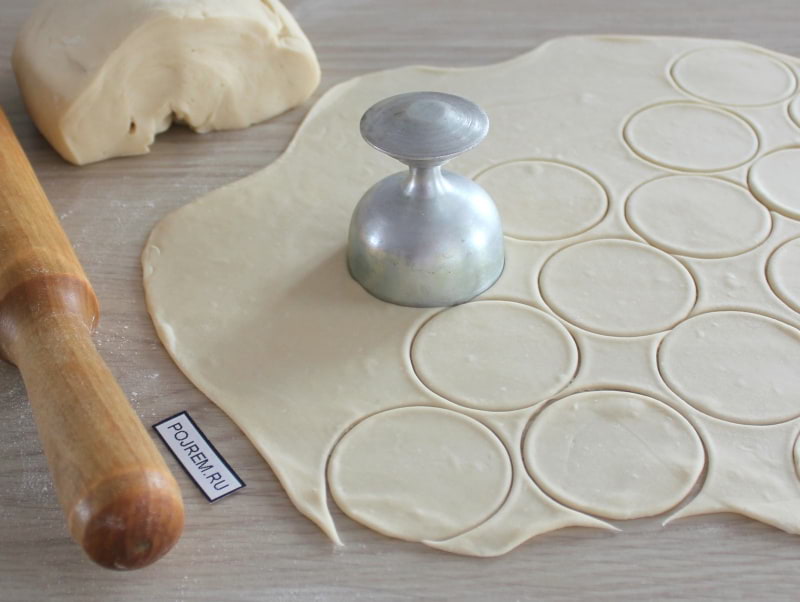 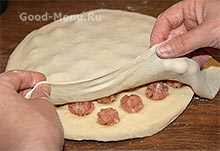 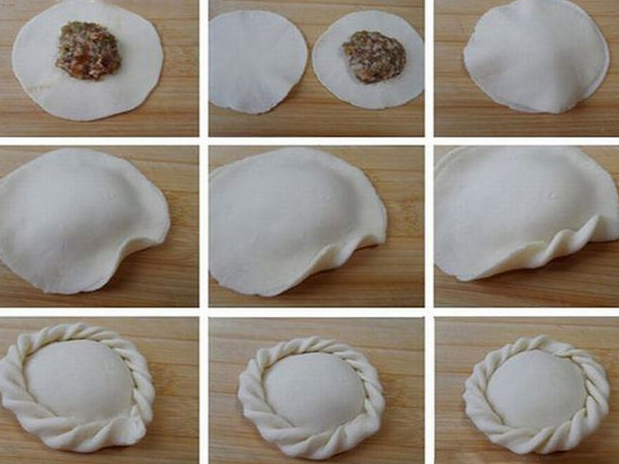 С чем подают пельмени
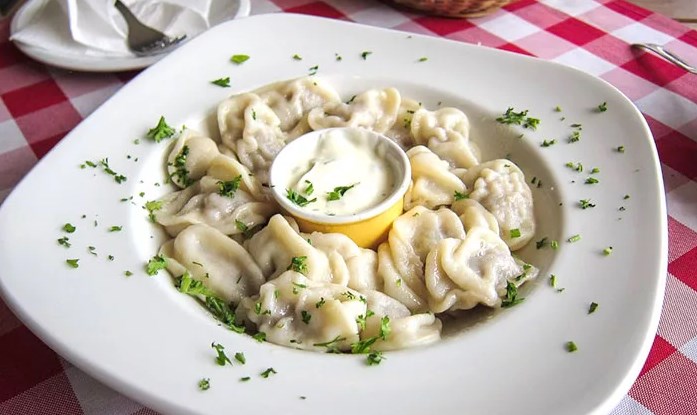 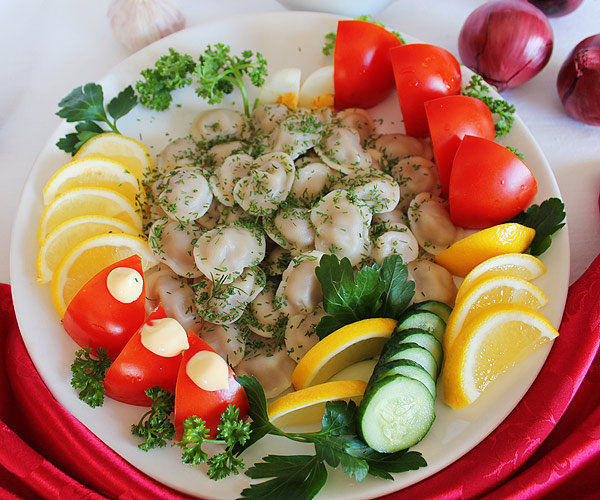 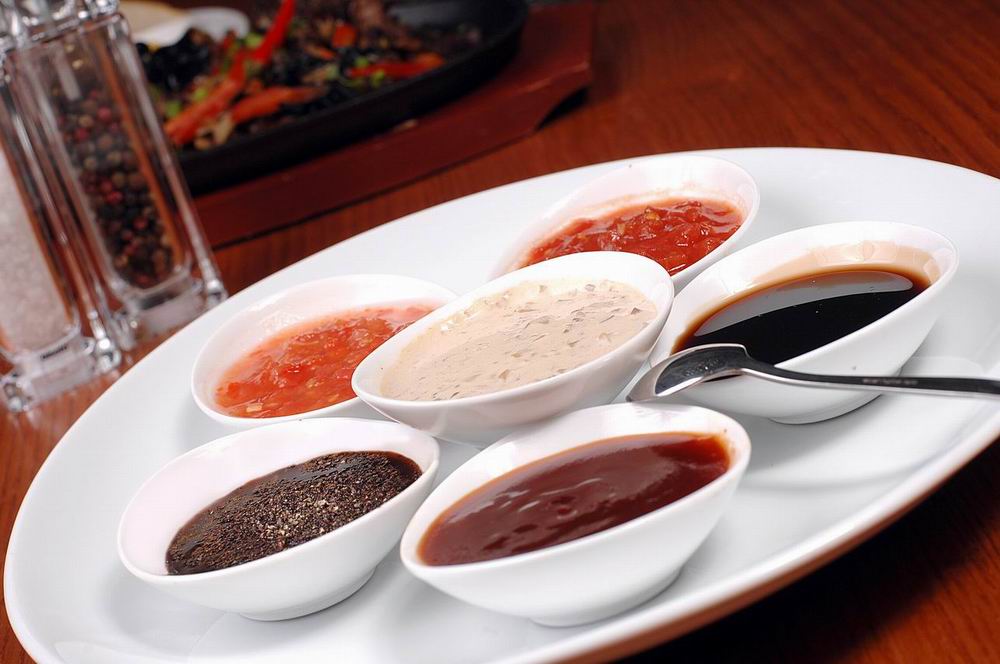 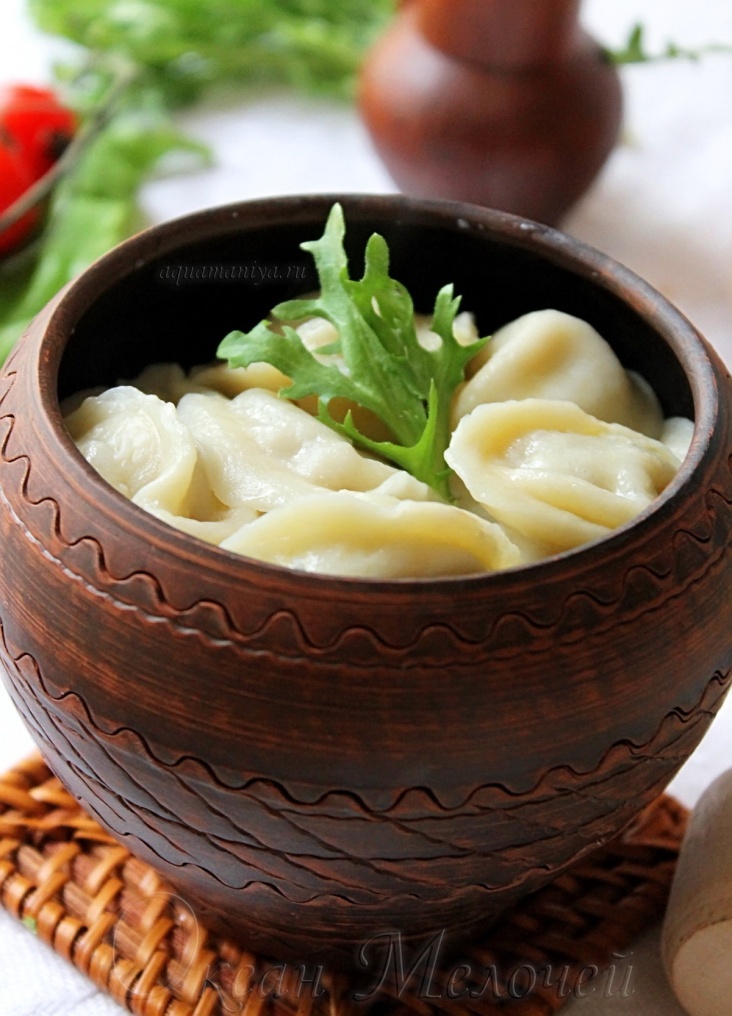 Приятного аппетита!
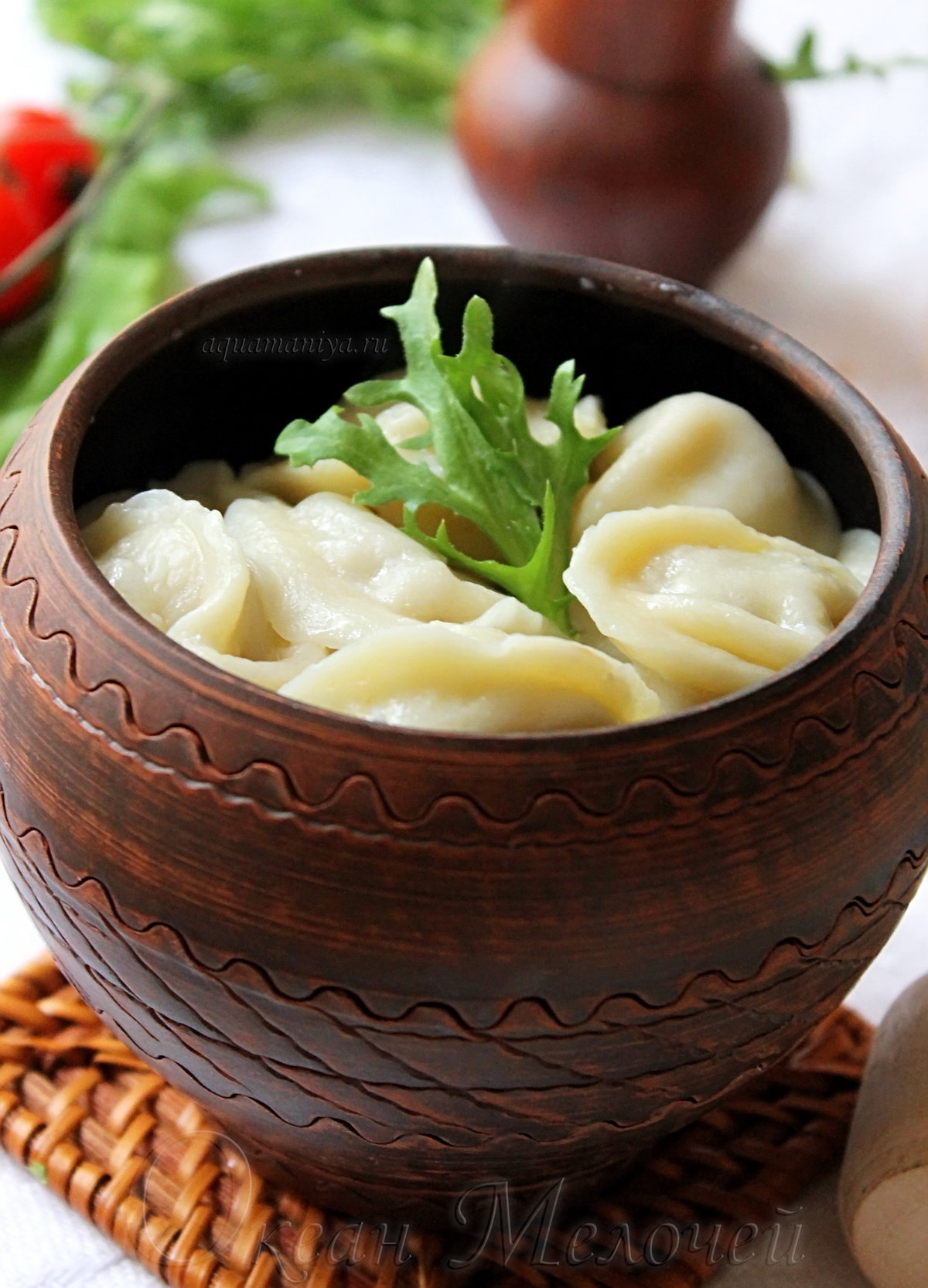